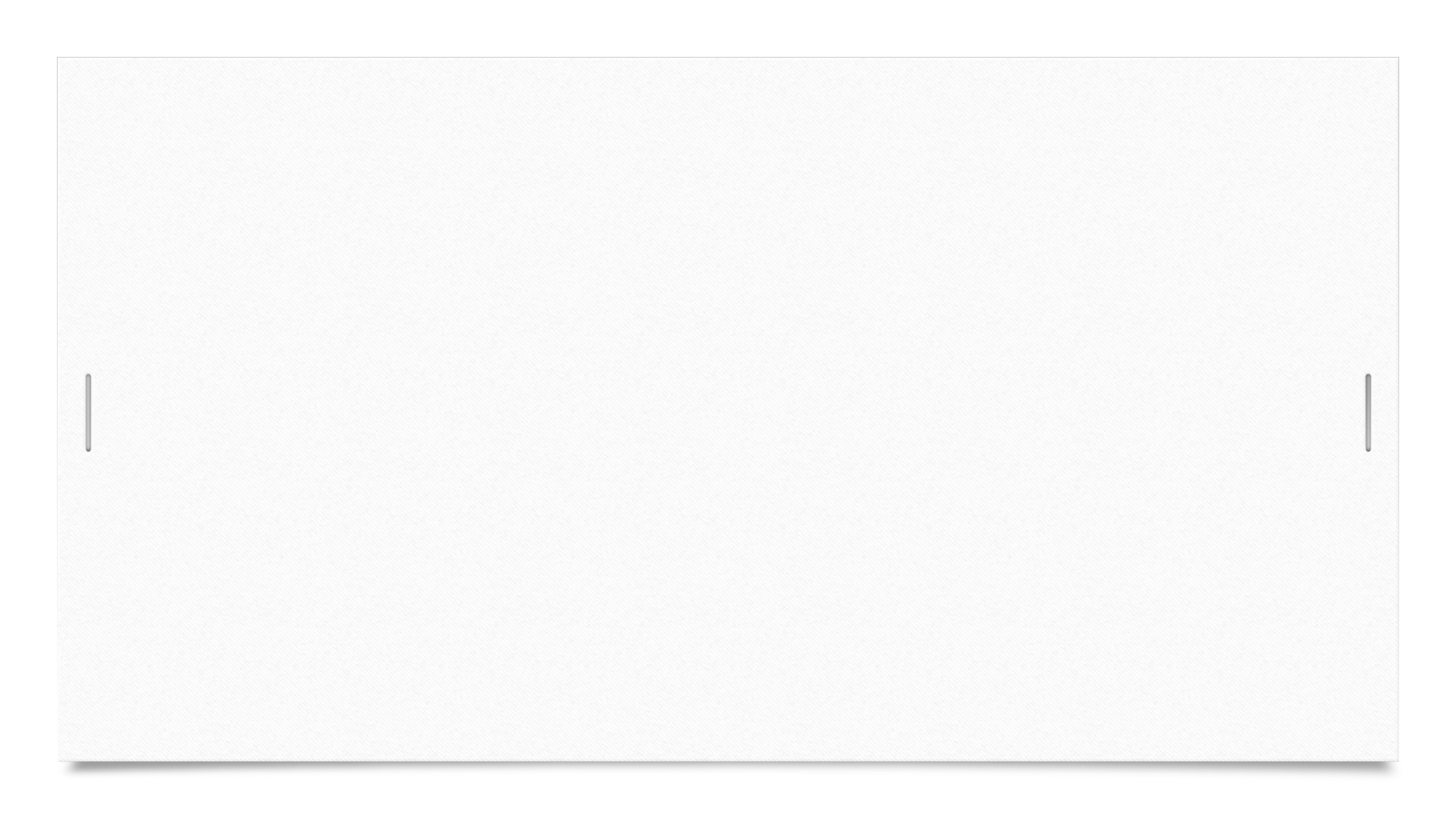 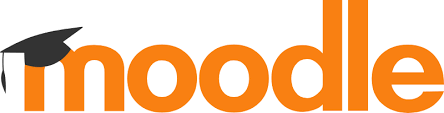 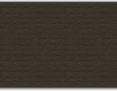 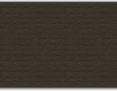 MOODLE : Enhancing Teaching and Learning
27-28 August 2024
What is MOODLE?
How does the offline MOODLE work?
Benefits of MOODLE
What can you do using MOODLE?
ACTIVITIES IN MOODLE
QUIZ
Multiple Choice Questions
True or False
Gap fill
Essays 
Short answer questions
OUTLINE
What is MOODLE?
How does the offline MOODLE work?
Key Features of MOODLE
Benefits of MOODLE
Benefits of MOODLE
2. Cost-effective:
 If you ask me what is that one thing that makes MOODLE popular, I will say that it’s FREE. Yes, you read it right – it’s FREE. You need not pay any license fee to own a Moodle Learning Management System.
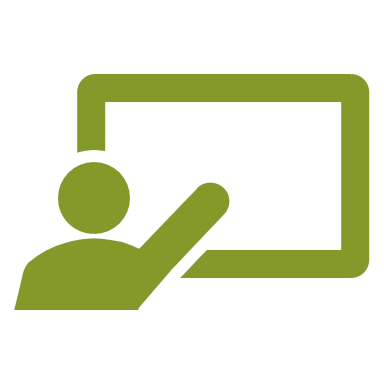 Benefits of MOODLE
Benefits of MOODLE
4. Easy to Customize
Software platforms such as an LMS need customization to fit your organization’s requirements. You need your company name, logo, and your brand colors to make it look as your training management platform rather than a random website. Doing this with Moodle is quite easy.
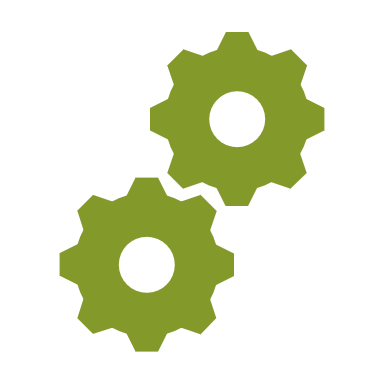 Benefits of MOODLE
5. Offline Access
For developing countries, Internet bandwidth can be a major issue while delivering online training. Even in developed countries, this can be a concern in remote areas. With Moodle, you get the offline access feature, which allows your remote employees to download courses to their devices and access them offline, later.
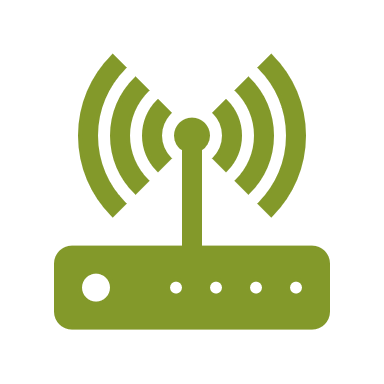 What can you do using MOODLE?
Moodle is a free, online Learning Management system enabling educators to create their own private website filled with dynamic courses that extend learning, any time, anywhere. Whether you're a teacher, student or administrator, Moodle can meet your needs.
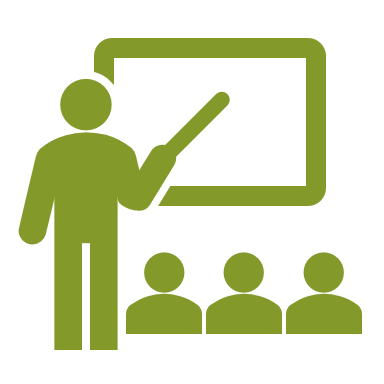 How Moodle Enhances Teaching and Learning?
Quizzes and Assessments
Multiple-choice, short answer, and essay questions.
Forums and Discussions:
Facilitates peer-to-peer learning and collaboration.
Assignments:
Upload and grade assignments online.
Wikis and Blogs:
Collaborative content creation tools.
Surveys and Polls:
Gather feedback and opinions from learners.
ACTIVITIES IN MOODLE
Multiple Choice Question
Short answer question
Column matching question
Conclusion